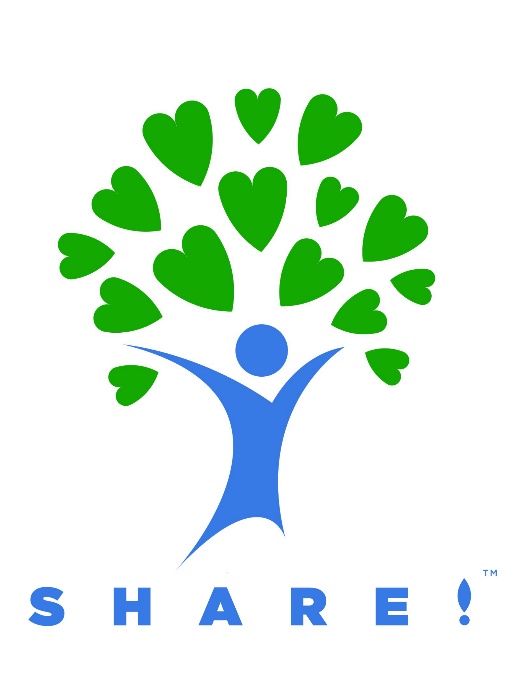 Evidence-based Peer Practices
Ruth Hollman
Founder & CEO, SHARE! the Self-Help And Recovery Exchange
Los Angeles, CA, USA
5 Evidence-based Peer Practices
Helper Therapy Principle
Listening and Disclosing
Recovery Planning
Self-help support groups
Peer Bridging
Outline of this Presentation
For each evidence-based practice I will:
Define it
Identify the key components of it
Present evidence to support it
Give supervisors a key question to ask to easily identify if the practice is being implemented
Give examples of high implementation and low implementation of the practice
The Helper Therapy Principle
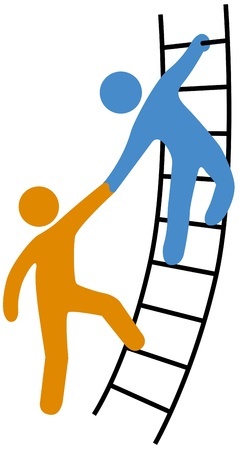 Evidence-Based Peer Services
The Helper-Therapy Principle
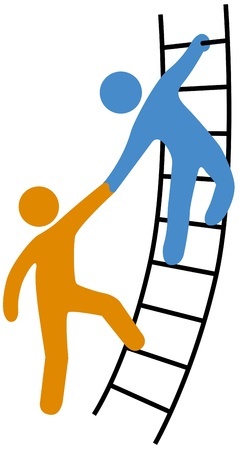 States that the person who helps gets more out of the interaction that the person being helped
Peers give the people they serve opportunities to help others, so they get the benefits of helping 
Helping others has positive health and mental health benefits—and heals the Helper more than the person being helped
Creating opportunities for people to help improves their health, mental health and self-esteem
The Helper-Therapy Principle              Key Component
When people help others, or even perceive they are helping others, they feel good about themselves in ways that improve their mental health, health and functioning.
Helper-Therapy Principle Evidence
Among teens tutoring younger children, the younger children’s grades improved with tutoring, but the teen tutors’ grades improved even more. (Rogeness & Badner, 1973)
 A majority of Community Health Workers felt helper benefits including positive feelings about self, a sense of belonging, and valuable work experience (Roman, L.A. et al 2002)
Recovery rates for alcoholics doubled if they were helping other alcoholics (Post, S.G. 2008)
Helper-Therapy Principle Evidence
The “helper’s high:” Helpers report a distinct physical sensation associated with helping. About half report that they experienced a "high" feeling, 43 percent felt stronger and more energetic, 28 percent felt warm, 22 percent felt calmer and less depressed, 21 percent experienced greater feelings of self-worth, and 13 percent experienced fewer aches and pains. (Luks, 1988)
The Helper-Therapy Principle              Key Question
Is the peer letting the person help them, or encouraging them to help others? 


By asking the Key Question, supervisors can get peers to better practice the Helper Therapy Principle.
Effective ingredients of The Helper-Therapy Principle
Creating leadership opportunities
Effective ingredients of The Helper-Therapy Principle
Empowering others
Peer Listening & Disclosing
Evidence-Based Peer Services
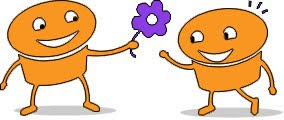 Peer Listening and Disclosing
Definition: Peer listening and disclosing is using active-listening techniques and sharing one’s own lived experience of the situation a person is going through
Peers do not give suggestions or advice unless specifically asked for it
Peer listening and disclosing is different from and complementary to clinical expertise because it represents a relationship of equals in which each is benefiting from the relationship with the other
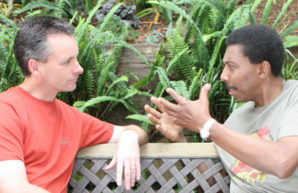 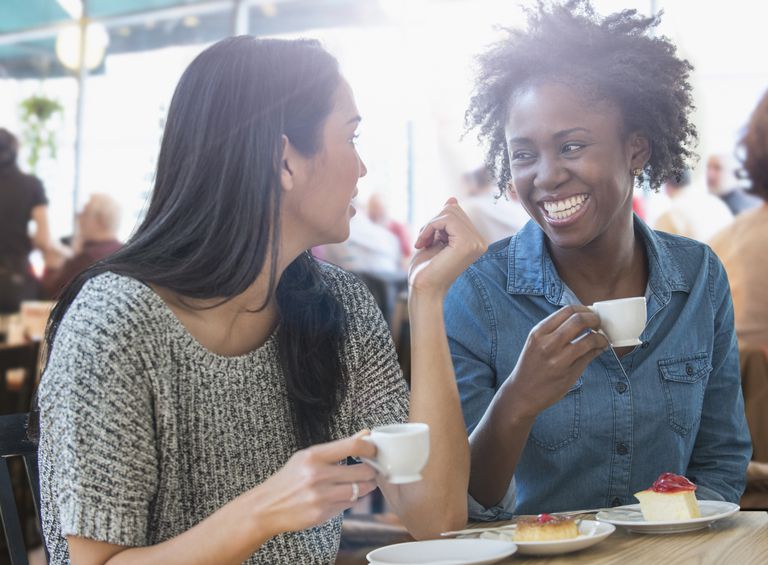 Peer Listening and Disclosing             Key Components
Peers help others with similar challenges by understanding and sharing their own experience with “I” statements
Peers listen fully the whole time the person is talking without thinking about what they might say in response
Only after the person stops talking does the Peer respond. It is OK to have a few seconds of silence to gather thoughts 
Peers disclose only those parts of their stories that speak directly to what the person has shared
“A key to unlock themselves.”
Click for video (32 sec)
Peer Listening and Disclosing Evidence
Increased:
Self-esteem and confidence
Feeling of control and ability to make life changes 
Sense of hope and inspiration
Empathy and acceptance
Engagement in self-care and wellness
Social Support
Social functioning
Empowerment scores 
Sense that treatment is responsive and inclusive of needs 

https://www.samhsa.gov/sites/default/files/programs_campaigns/brss_tacs/value-of-peers-2017.pdf
Peer Listening and Disclosing Key Question
Is the Peer Specialist’s listening free from judgement or suggestion? Are they regularly sharing their own similar experiences in such a way that the person being supported feels connection and hope and is empowered to experience growth and change?

By asking the Key Question, peers can better practice Peer Listening and Disclosing.
Effective ingredients of Peer Listening and Disclosing
Disclosing for the person
Effective ingredients of Peer Listening and Disclosing
Disclosing reality
Effective ingredients of Peer Listening and Disclosing
Peer to peer
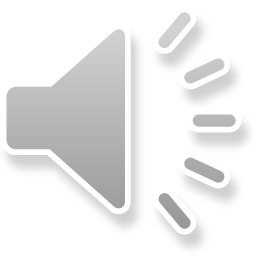 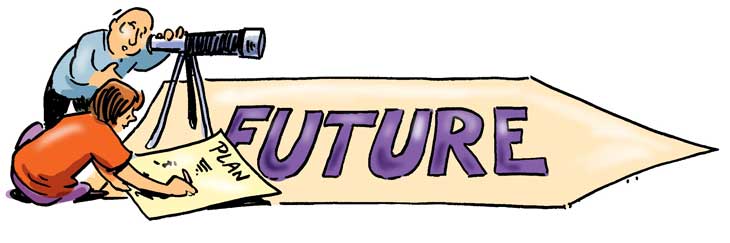 Recovery Planning
Evidence-Based Peer Services
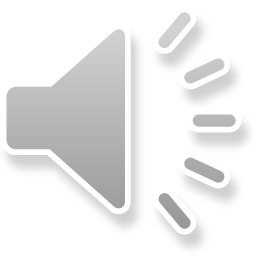 Recovery Planning Definition
Recovery Planning is a way for a person to take charge of and control their recovery process by developing a written plan to help in their recovery.
Two main Recovery Planning tools:
Wellness Recovery Action Plan® or WRAP®
SHARE! Plan for Success
Wellness Recovery Action Plan® (WRAP)
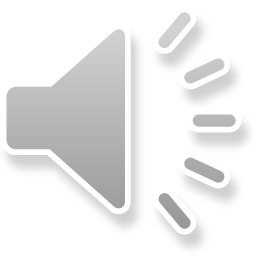 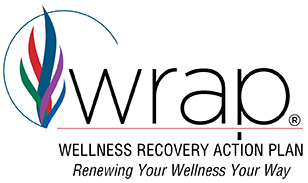 “…is a self-designed prevention and wellness process that anyone can use to get well, stay well and make their life the way they want it to be.” (mentalhealthrecovery.com/wrap-is/)
Effectiveness of WRAP®
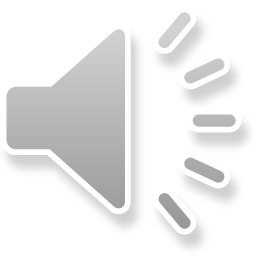 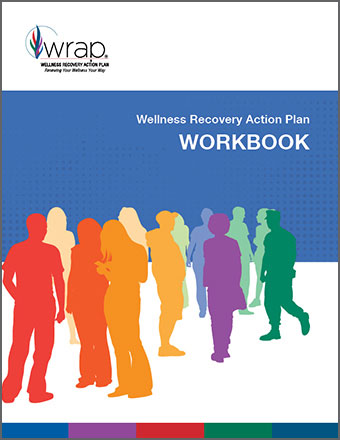 WRAP has been linked to significant improvements in self-reported symptoms, recovery, hopefulness, self-advocacy and physical health (Cook et al, 2009; Copeland et al, 2012). 
WRAP was listed on the SAMHSA National Registry of evidence-based programs and practices, because of research showing it works
SHARE! Plan for Success
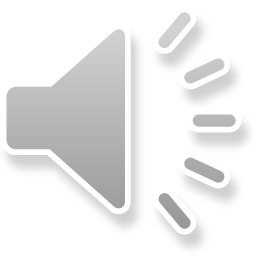 Creates a pathway from today to success in 5 years using Backwards Design
In Backwards Design, you start where you want to be in the future, five years from now and work backwards to get to where you are today  
Backwards Design is an evidence-based best practice that is effective in helping people achieve their goals faster (Wiggins & McTighe, 1998).
SHARE! Plan for Success
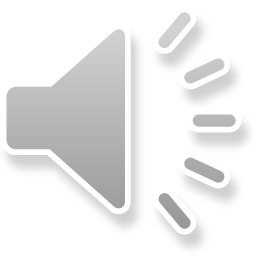 Discover what successful you will be doing in 5 years
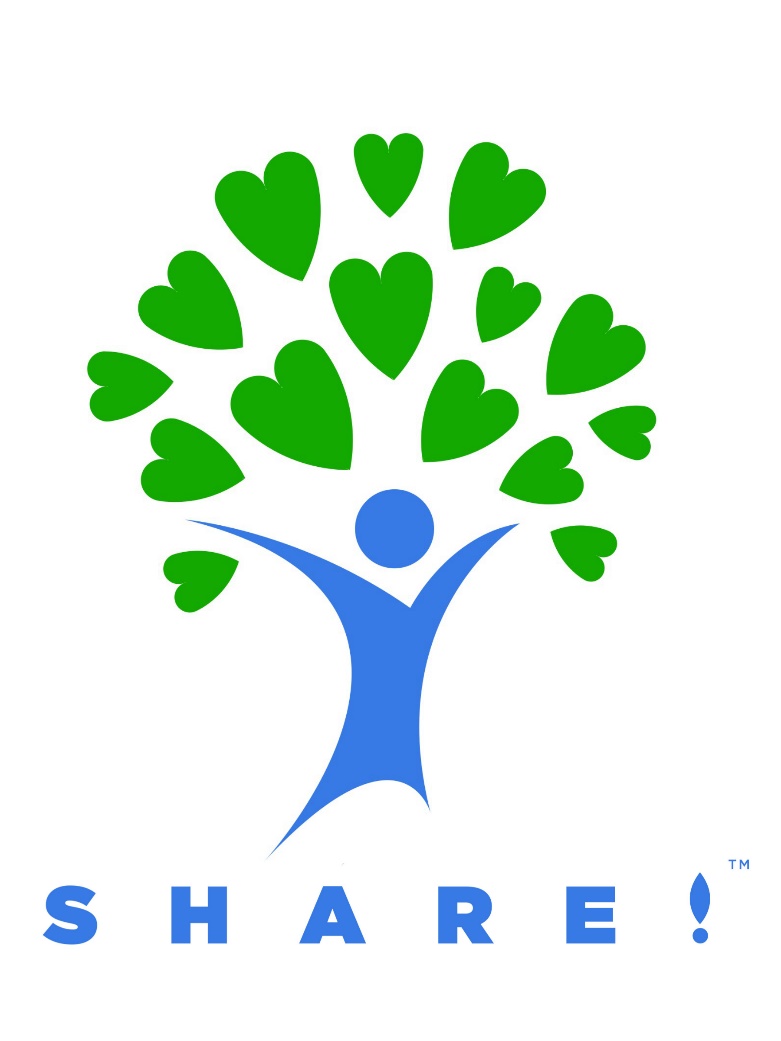 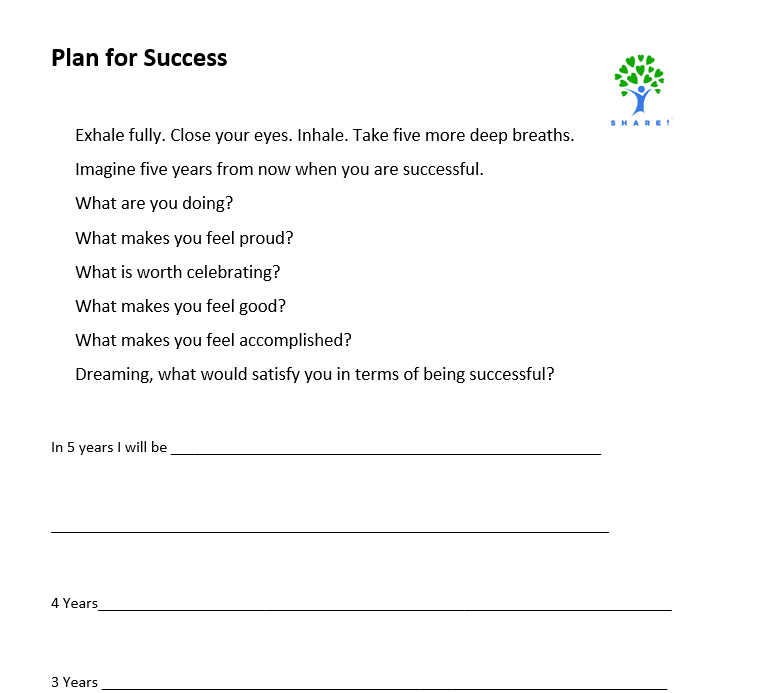 Then write it down on the Plan for Success worksheet
SHARE! Plan for Success example
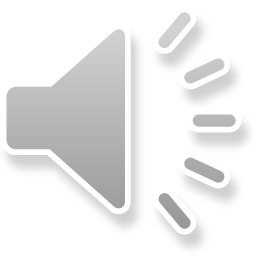 6 months—get a supervising Real Estate Broker to sponsor me for my Real Estate License
3 months—Finish Real Estate school
2 months—Research Real Estate Brokers to find ones likely to sponsor me
1 month— Continue at Real Estate school
2 weeks-- Start Real Estate school
1 week—Fill out and submit Real Estate school application
Tomorrow—Get all the documentation needed for Real Estate school application
Today—Research Real Estate Schools in Los Angeles and pick one to apply to.
5 years—Living in Hawaii in a beach house that I own working as a Real Estate Agent.
4 years—Sell houses in Hawaii, saving all my commissions, sell my condo and buy a beach house
3 years— Move to Hawaii with all my savings.  Buy a cheap condo to live in. Get Hawaiian Real Estate license and start selling houses.
2 years—Sell 20 houses in Los Angeles. Save as much as I can.
1 year-- Get a job at a real estate agency and begin selling houses, saving every penny I can.
9 months—Take the California Real Estate Exam
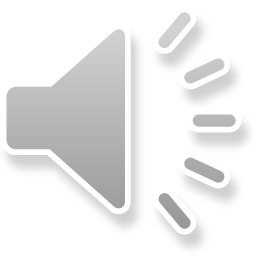 SHARE! Plan for Success--Commitments
Once the plan is developed, daily, weekly or monthly commitments are made to a friend, Peer Worker, Case Manager or written down.
There is no consequence for not keeping a commitment, but lots of praise for the progress 
Reframe attempts that did not work as learning opportunities rather than failures
Most people achieve their 5-year success in two to three years
Effective ingredients of Recovery Planning
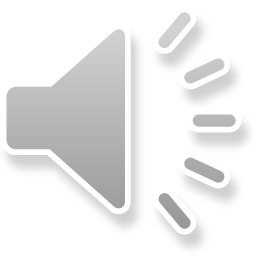 Modeling success
Effective ingredients of Recovery Planning
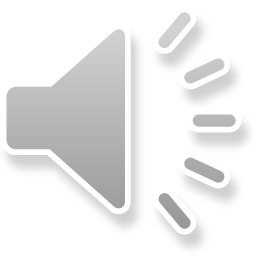 Support
Effective ingredients of Recovery Planning
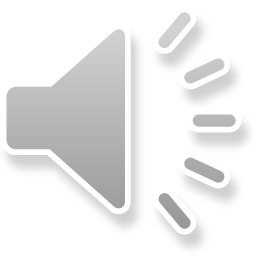 Autonomy
Self-Help Support Groups
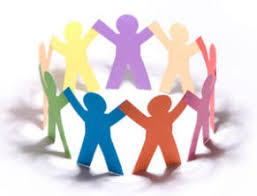 Evidence-Based Peer Services
Self-Help Support Groups Definition
The American Psychological Association defines a self-help support group as: “A voluntary, self-determining, and non-profit gathering of people who share a condition or status; members share mutual support and experiential knowledge to improve persons’ experiences of the common situation.”
Self-Help Support Groups Key Components
Everyone in the group is an equal
Sharing and/or interaction between members
Decisions are made by the group members
Leadership is shared or rotated
Groups often use a written document called a “format” to explain the rules of the meeting at each session
Safety and anonymity are protected
Research: Self-Help Support Groups
Cut the rehospitalization of mental health consumers by 50 percent 
Reduce the number of days spent in the hospital by one third
Reduce significantly the amount of medication needed to treat mental health issues 
Move large numbers of people out of the system into productive lives 
Participants are more likely to collaborate with clinical staff regarding taking medications
Effects are realized in weeks and sustained for years
Reduce drug and alcohol abuse 
Reduce demands on clinicians’ time 
Increase empowerment
Provide community support—the suspected reason that people in developing countries recover from schizophrenia at nearly twice the rate that they do in developed countries 
Provide mentoring opportunities that improve the outcomes of both the mentor and the person being mentored 
Reduce criminal behavior
Increase family resources and reduce family stress
Increase consumer satisfaction  
Are underutilized by clinicians because of incorrect preconceived ideas about self-help and the lack of professional training on self-help
Self-Help Support Groups Key Question
Key Question: Is the Peer Specialist attending self-help support groups and using their lived experience with them to give the benefits of them to others?


By asking the Key Question, peers can better incorporate self-help support groups in supporting others.
Self-Help Support Groups: Different strokes for different folks
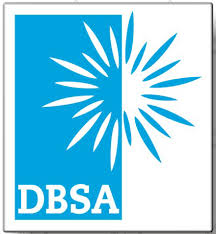 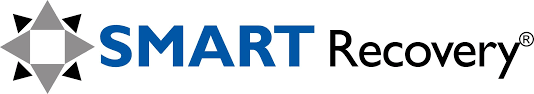 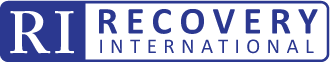 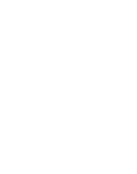 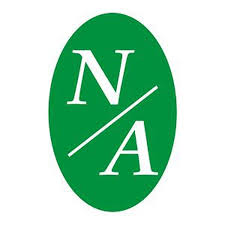 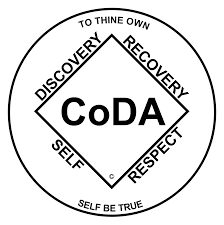 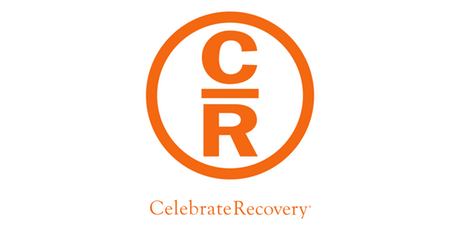 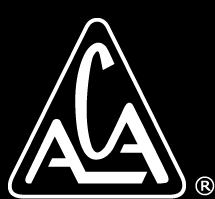 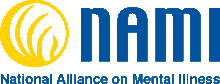 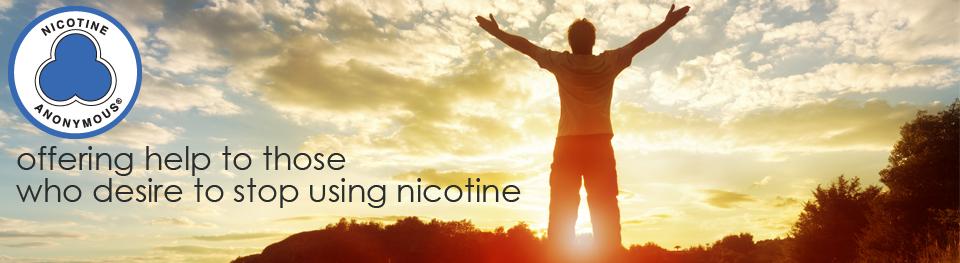 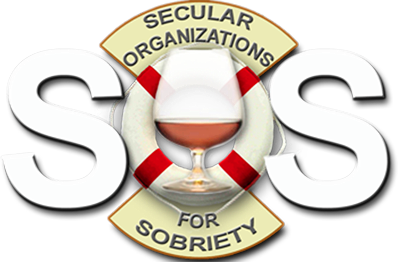 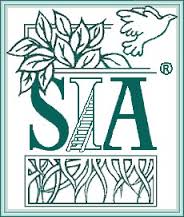 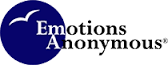 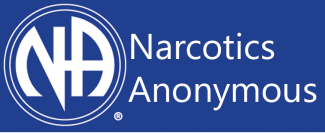 Self-help support groups
More than 12,000 groups in Los Angeles County alone with 750 different focuses
Work best when the worldview of the person is matched with a group with similar worldview
For example: groups for substance abuse recovery: 12-Step programs for people with belief in a single god; SOS for agnostics & atheists; SMART Recovery for people who do not want to share their personal business in public; Free N One for evangelical African Americans
No need to make an appointment or call beforehand. In most groups, people just show up at the day and time of the meeting either in person or online.
Groups have tools that help members change and grow 
Available in many languages and easy to start for a new language
Most groups ask for a small donation ($1 to $5), but no one is turned away for lack of funds
Try a group six times before you decide if it is working for you
Call 1-877-SHARE-49 to find the best self-help support group fit or for help starting meetings
Effective ingredients of Self-Help Support Groups
Equal relationships
Effective ingredients of Self-Help Support Groups
Community-based
Effective ingredients of Self-Help Support Groups
Safety
Effective ingredients of Self-Help Support Groups
Due process
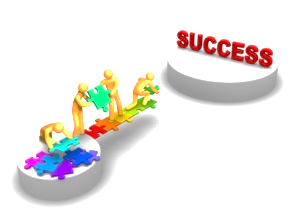 Peer Bridging
Evidence-Based Peer Services
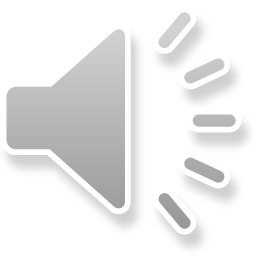 Peer Bridging Definition
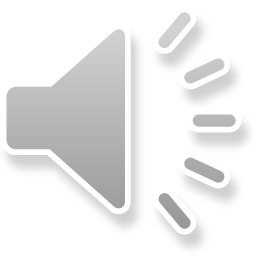 Peer Bridging is “supporting a person in moving from one situation to another by a Peer with similar experience”

Examples of Peer Bridging:
inpatient => outpatient
homeless => housed
inmate => community
Peer Bridging Key Components
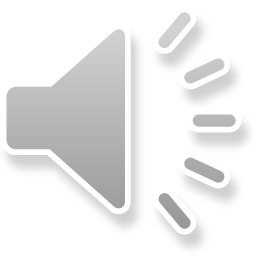 Peer Bridgers:
Ideally get to know the person they are bridging before they are in their new situation 
Normalize people’s fears, concerns and feelings by disclosing their similar lived experiences
Connect people to self-help support groups
 Use Recovery Planning to empower the person to move forward 
Use the Helper Therapy Principle—finding situations where the person being served is the one providing the help
Serve as a support and role model
Peer Bridging Evidence
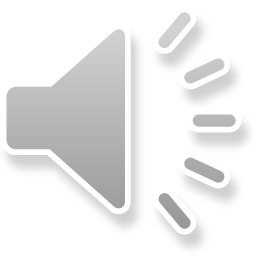 Peer Bridgers:

Reduce rehospitalization by 50 percent 
Reduce psychiatric ER use in favor of outpatient services
Succeed in getting 60 percent of people going to self-help support groups which reduce costs of treatment, increase employment, reduce drug & alcohol abuse, etc.
Peer Bridging Key Question
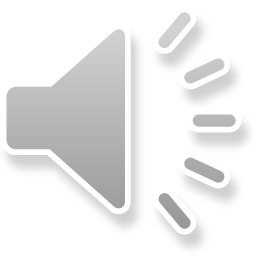 Is the Peer Bridger empowering the person served and walking together as the person makes their own decisions in moving from one situation to another, using the Helper Therapy Principle, Listening and Disclosing, Recovery Planning and Self-Help Support Groups?

By asking the Key Question, peers can better practice Peer Bridging.
Effective ingredients of Peer Bridging
Integrating Support
Effective ingredients of Peer Bridging
Respecting Differences
Effective ingredients of Peer Bridging
Peer Role
Effective ingredients of Peer Bridging
Relationship building
Questions and Answers
Thank you!